Муниципальное  бюджетное дошкольное образовательное учреждение  детский сад комбинированного вида №3 «Ручеек»
ЗАНИМАТЕЛЬНАЯ СКАЗКА для дошкольников «КОЛОБОК»



				Подготовила:
		   		 воспитатель ФАДЕЕВА И.Е.
					Вторая квалификационная категория
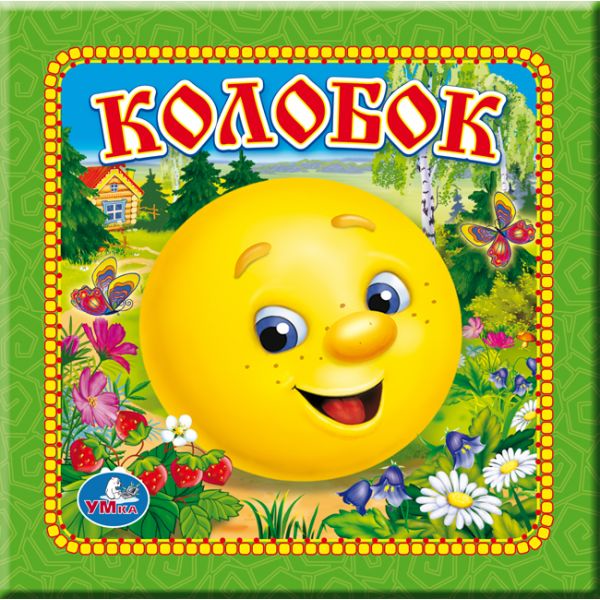 НАЗОВИ:Геометрическую фигуру;Цвет
НАЗОВИ:Геометрическую фигуру;Цвет
НАЗОВИ:Геометрическую фигуру;Цвет
НАЗОВИ:Геометрическую фигуру;Цвет
НАЗОВИ:Геометрическую фигуру;Цвет
Расскажи сказку по схеме
Каким станет колобок попав в волшебное ведерко?